PHÒNG GIÁO DỤC VÀ ĐÀO TẠO QUẬN LONG BIÊNTRƯỜNG MẦM NON HOA SỮA
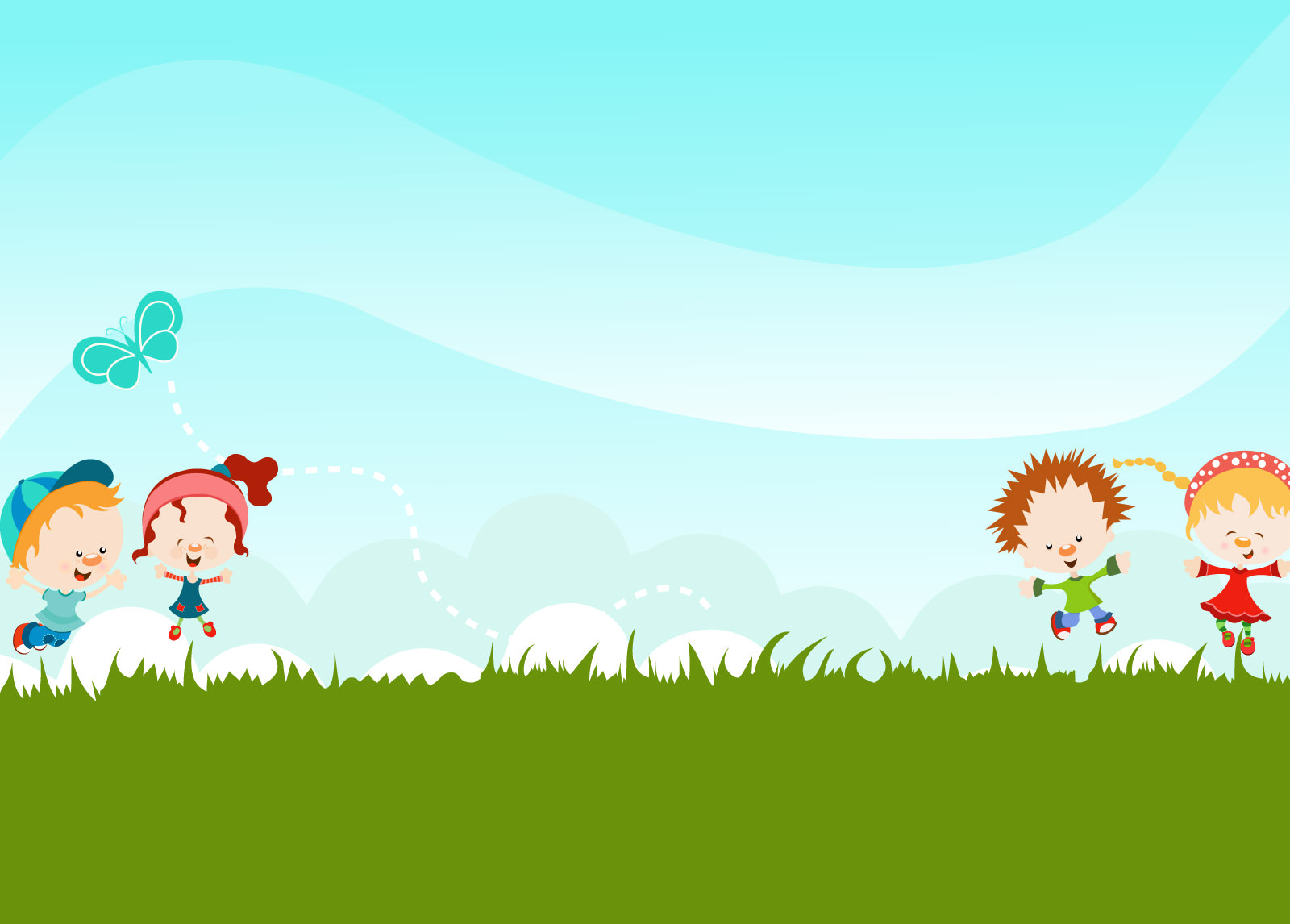 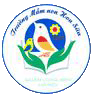 HOẠT ĐỘNG PHÁT TRIỂN THẨM MỸ
Dạy hát: Trường mẫu giáo yêu thương
Nghe hát: Cô đi nuôi dạy trẻ
Trò chơi: Chuyền dây
Lứa tuổi: 3-4 tuổi
 Thời gian: 15-18 phút
 Giáo viên: Nguyễn Thị Len
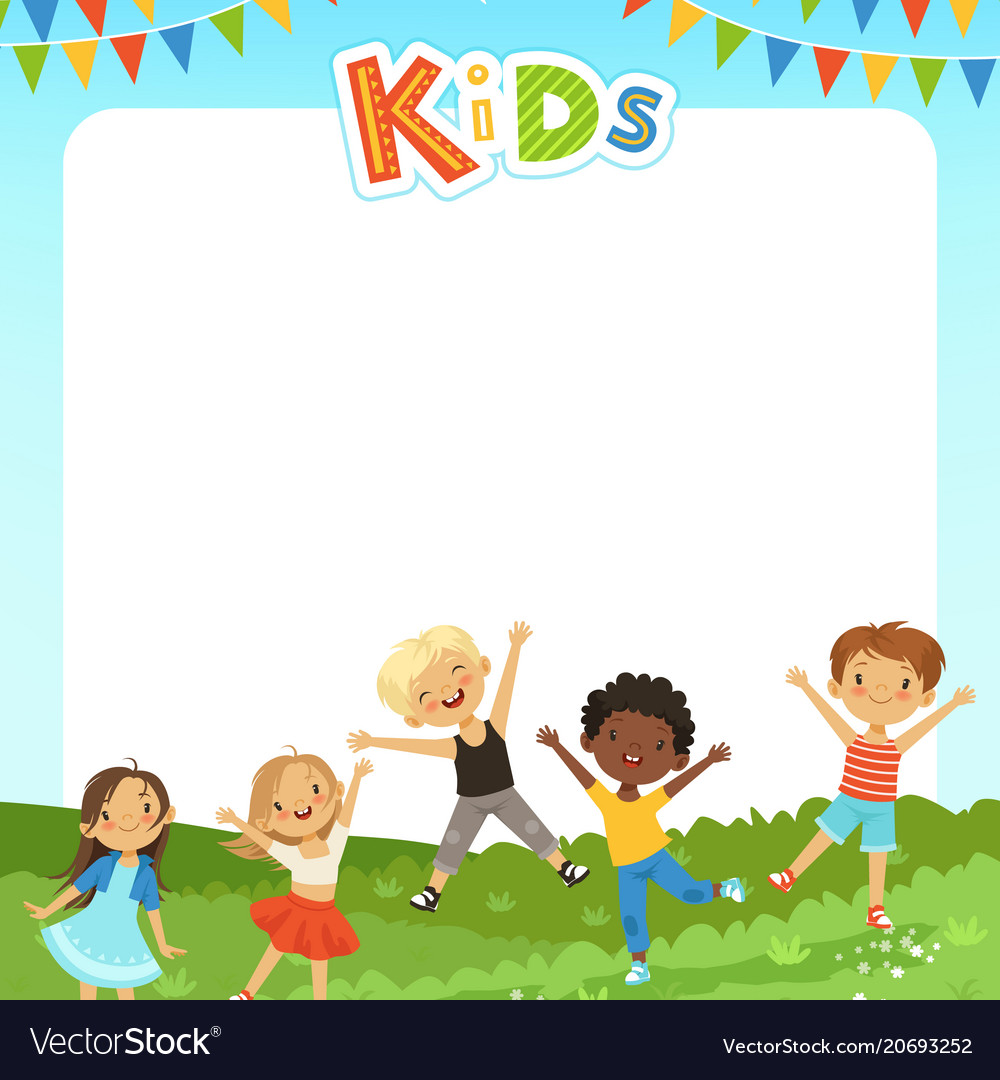 Dạy hát : 
Trường mẫu giáo yêu thương
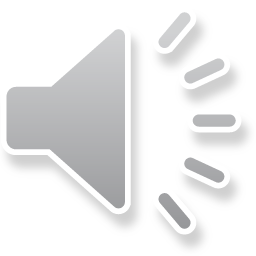 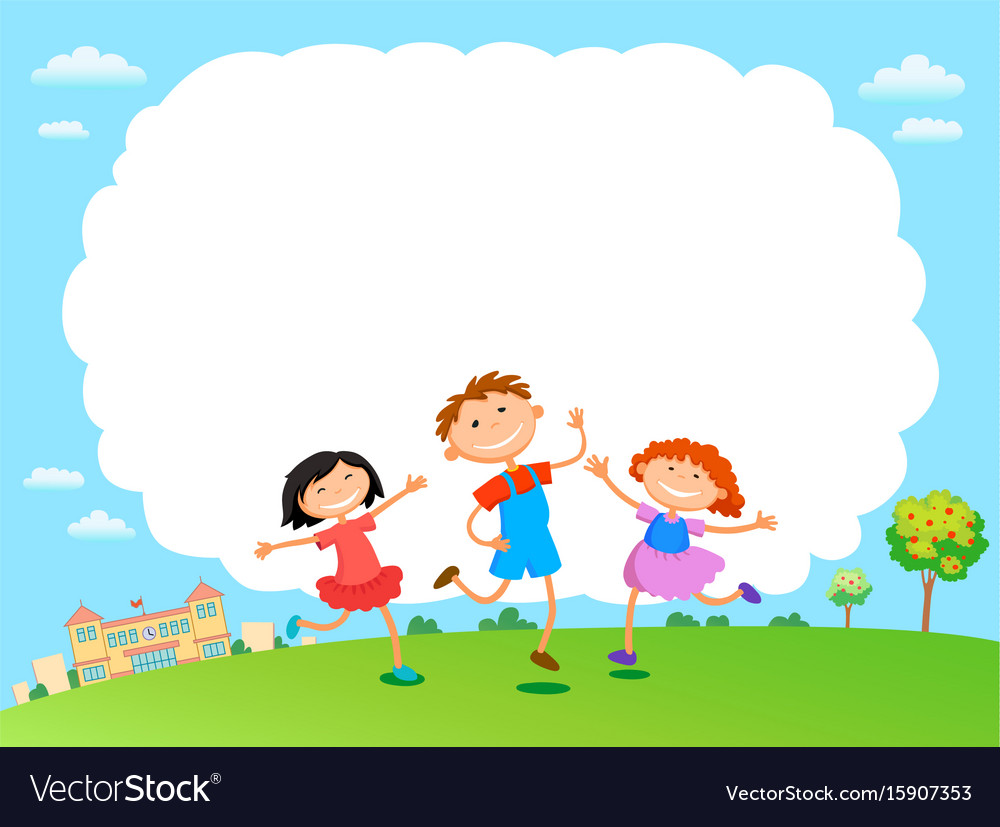 Nghe hát: 
Cô đi nuôi dạy trẻ
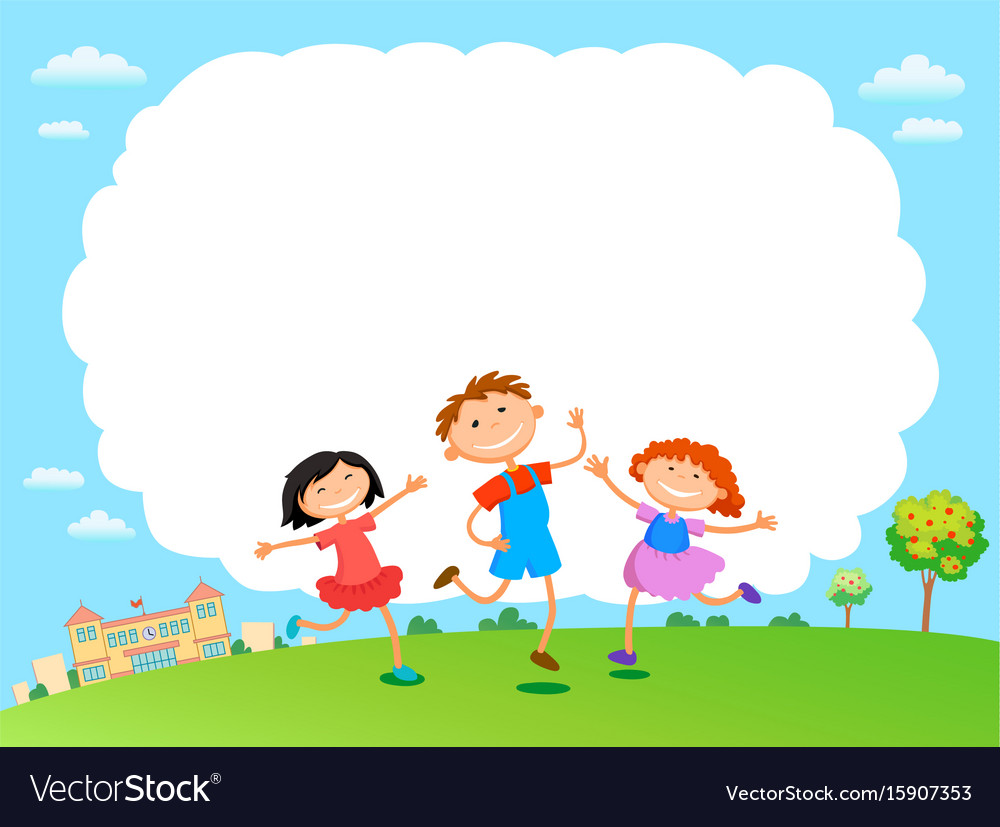 Nghe hát: 
Cô đi nuôi dạy trẻ
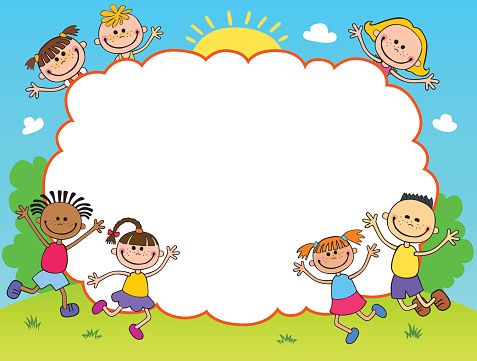 Trò chơi: 
Chuyền dây